Polarizace světlaajeho využití
Polarizované světlo
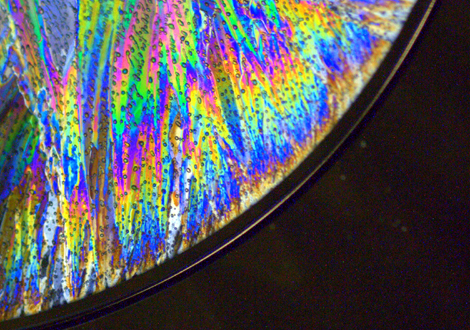 Fotografie
LCD displeje
Vnitřní napětí
Defektoskopie
3D technologie
Světlo – EM vlnění
Světlo je elektromagnetické vlnění
EM vlnění se skládá z elektrického a magnetického pole
Tyto 2 roviny jsou na sebe kolmé
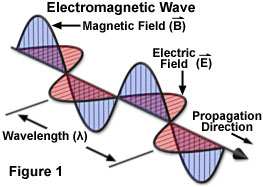 Nepolarizované světlo
Běžné zdroje světla – žárovka, plazma, svíčka, LED
Vektory intenzity jdou všemi směry
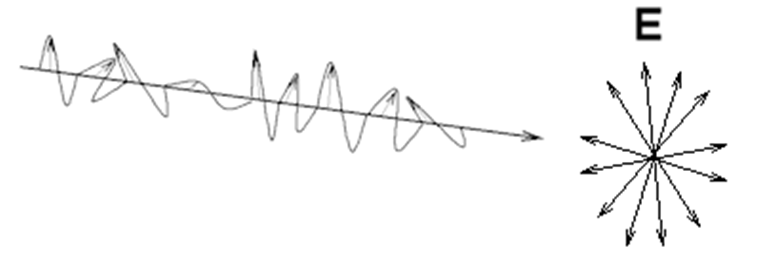 Polarizované světlo?
Lineárně polarizované světlo – vektory elektrické intenzity jsou v jedné rovině
Laser, měsíční světlo, LCD
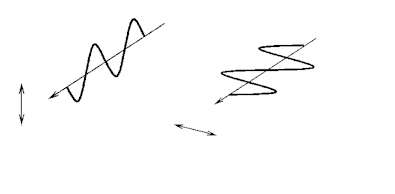 Shrnutí
Lineárně polarizované světlo má vektory intenzit v JEDNÉ rovině

Běžné světlo je nepolarizované, vektory intenzit jdou všemi směry
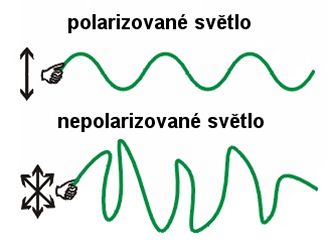 POLARIZACE ODRAZEM A LOMEM
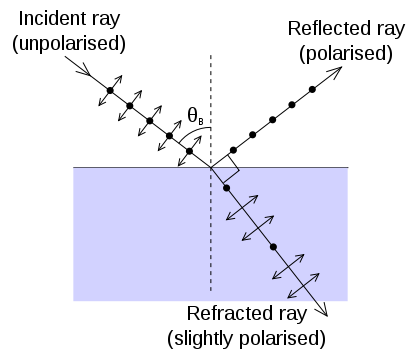 POLARIZACE ODRAZEM A LOMEM
odražené světlo
polarizované v rovině kolmé
k rovině dopadu
dopadající
nepolarizované
světlo
lomené světlo
polarizované 
v rovině dopadu
Polarizace dvojlomem
Průchod světla přes islandský vápenec nebo např. sklo, ve kterém je vnitřní napětí – vnikají 2 paprsky, oba polarizované
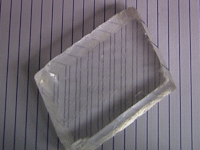 Nastává v anizotropních látkách (rychlost světla je v různých směrech různá).

Světelný paprsek se na rozhraní s krystalem rozdělí na paprsky dva – paprsek řádný a paprsek mimořádný 

(oba lineárně polarizované, avšak vektory E obou paprsků kmitají v rovinách navzájem kolmých).
Polarizační filtr
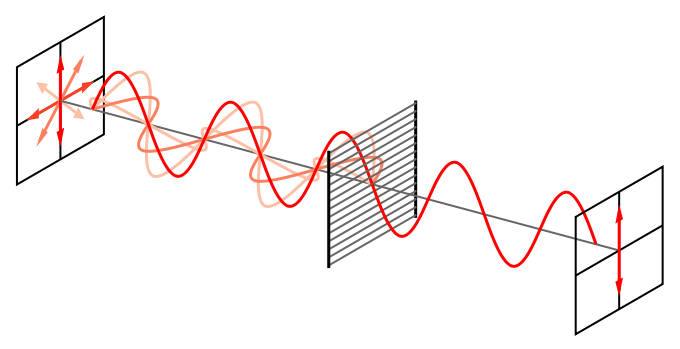 Filtrem projdou jenom složky vektorů el. intenzity v jedné rovině
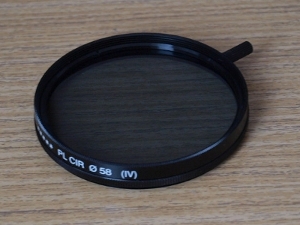 LCD – Liquid crystal display
Světlo z LCD displeje je polarizované
LCD se skládá z tekutých krystalů a 2 polarizačních filtrů
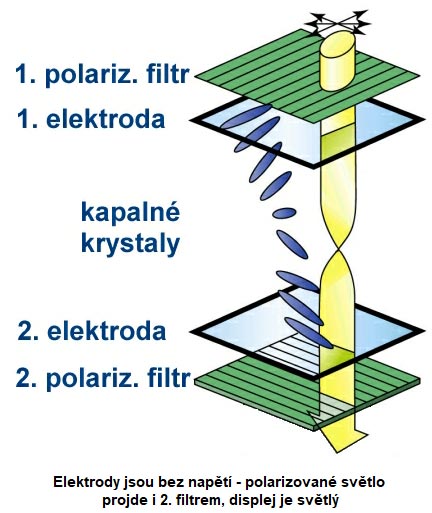 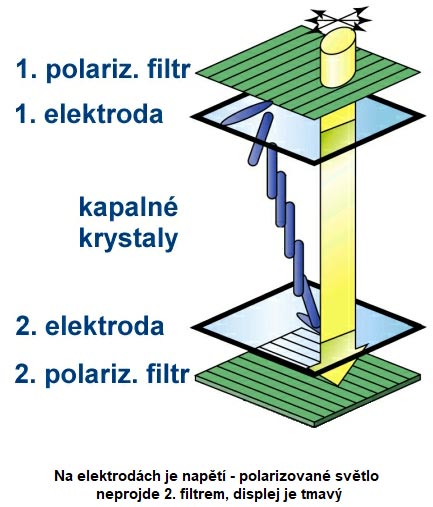 LCD – Liquid crystal display
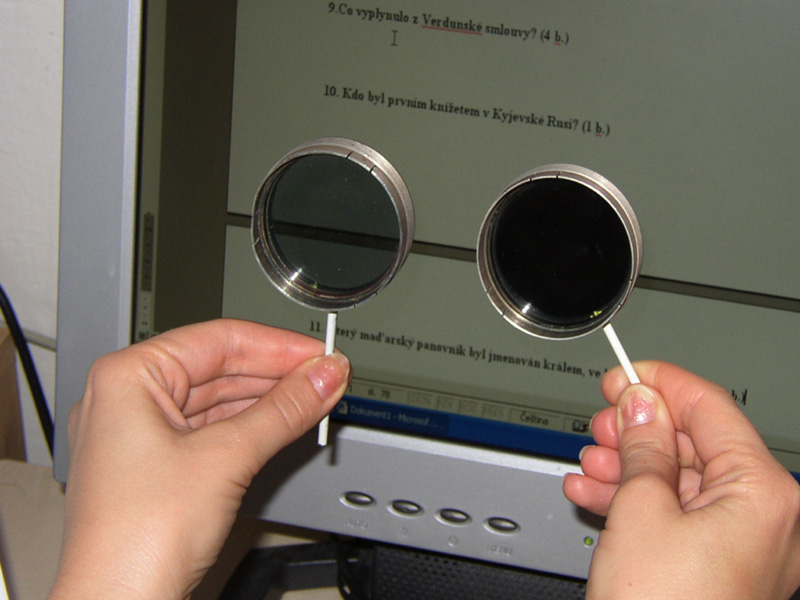 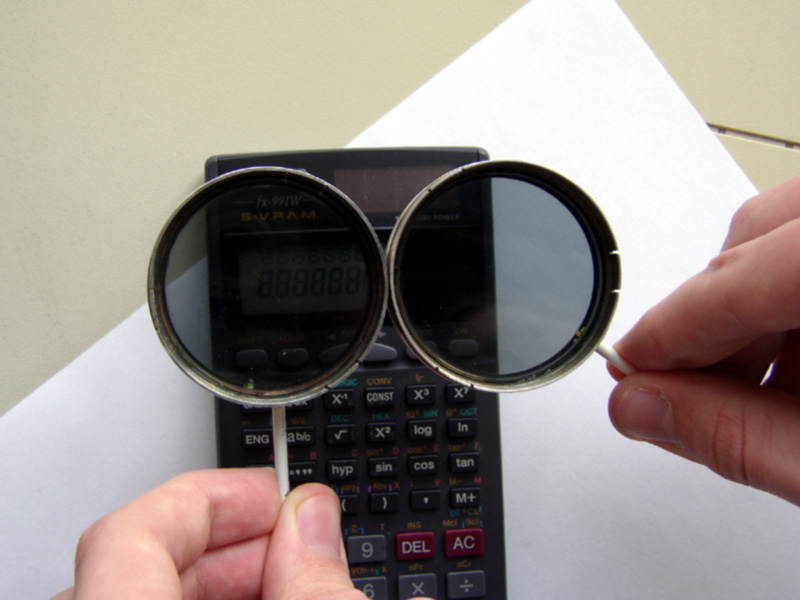 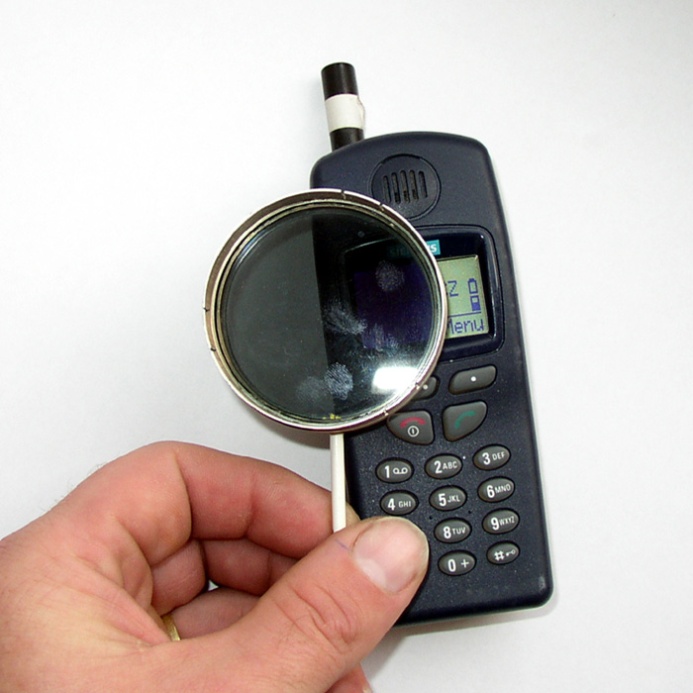 Využití - fotografie
bez filtru
s filtrem
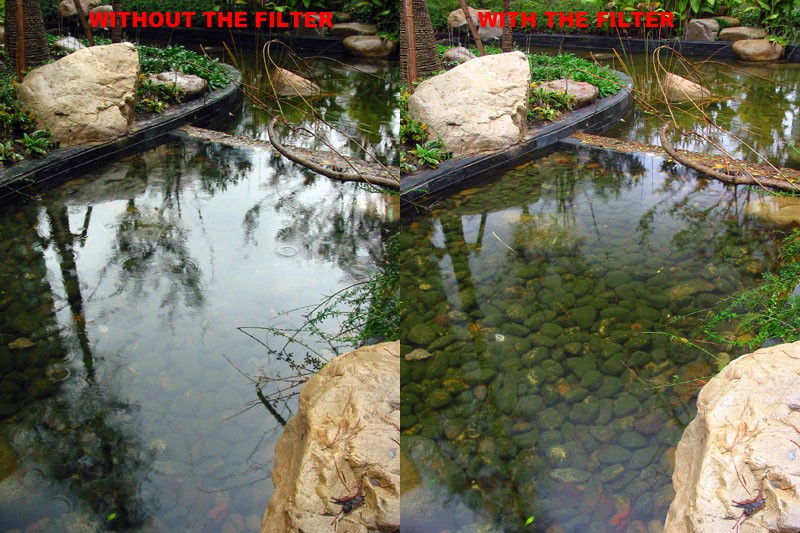 odstranění odraženého světla
Ztmavení oblohy, lepší sytost barev
Redukce odlesků na vodní hladině
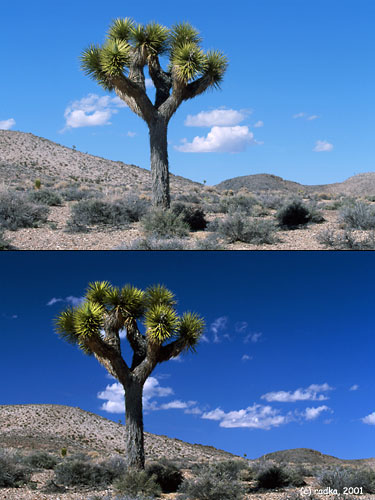 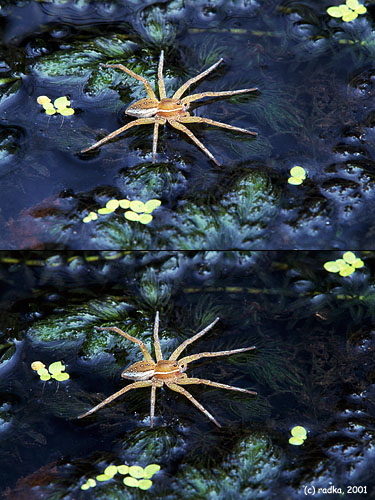 FOTOELASTICIMETRIEMěření vnitřního napětí ve skle, plexiskle, …
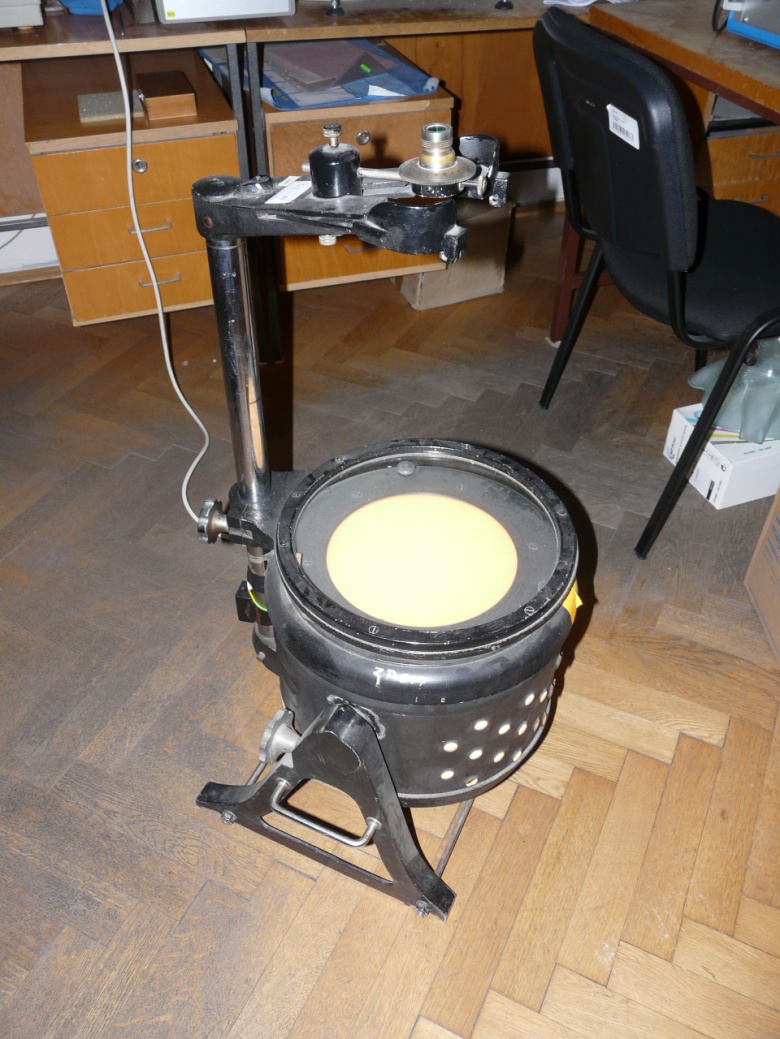 Polariskop
Ve skle vznikají 2 paprsky, mimořádný je od řádného posunutý podle vnitřního napětí
Polariskop to zobrazí změnou barvy
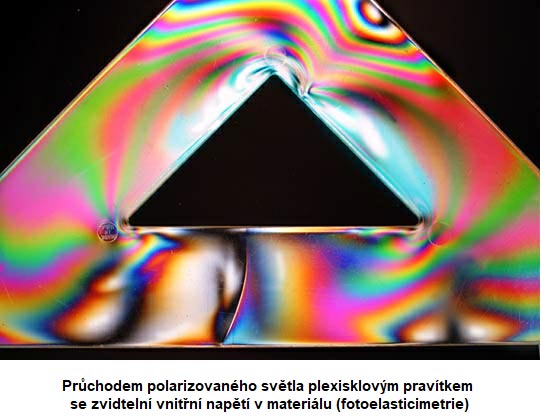 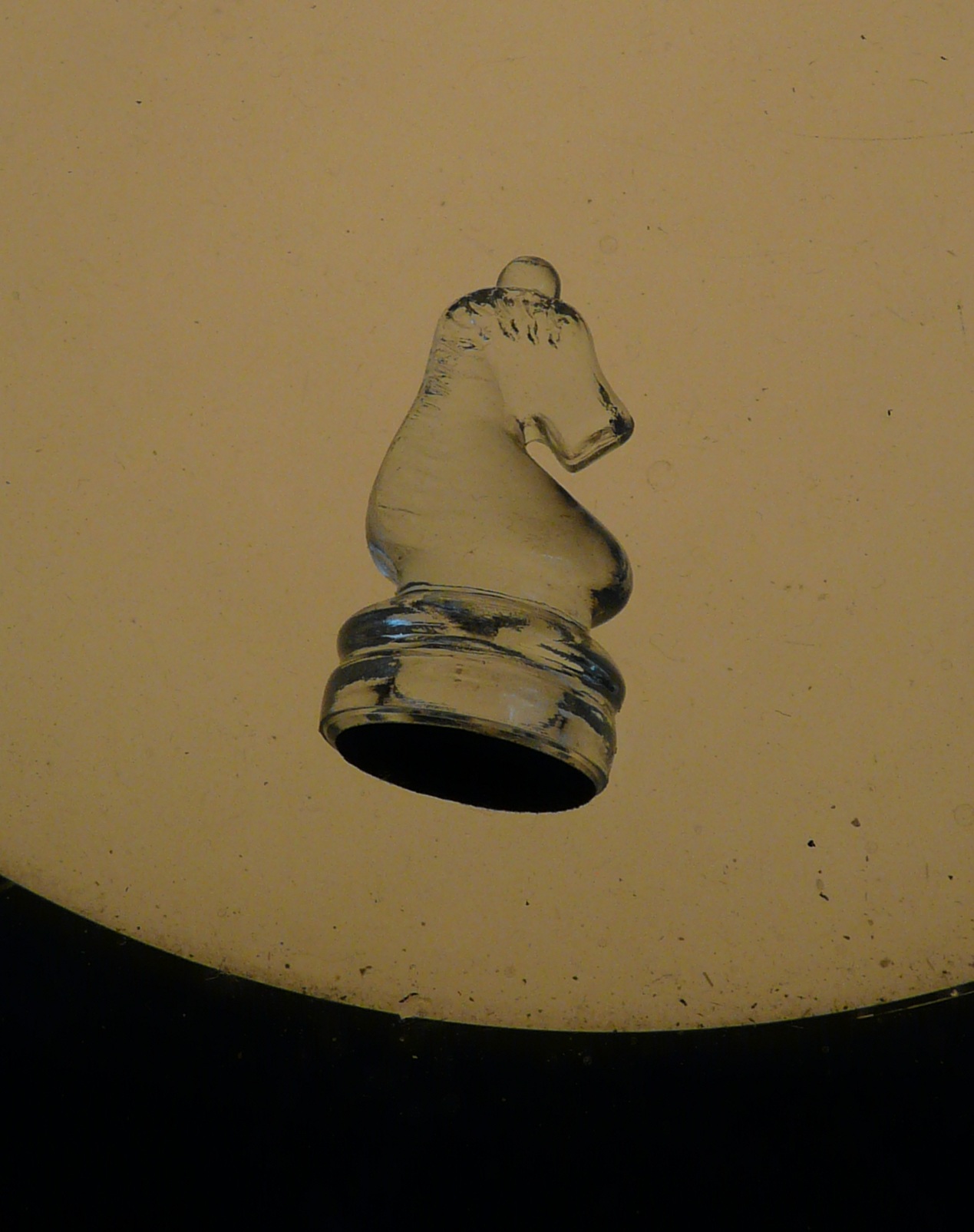 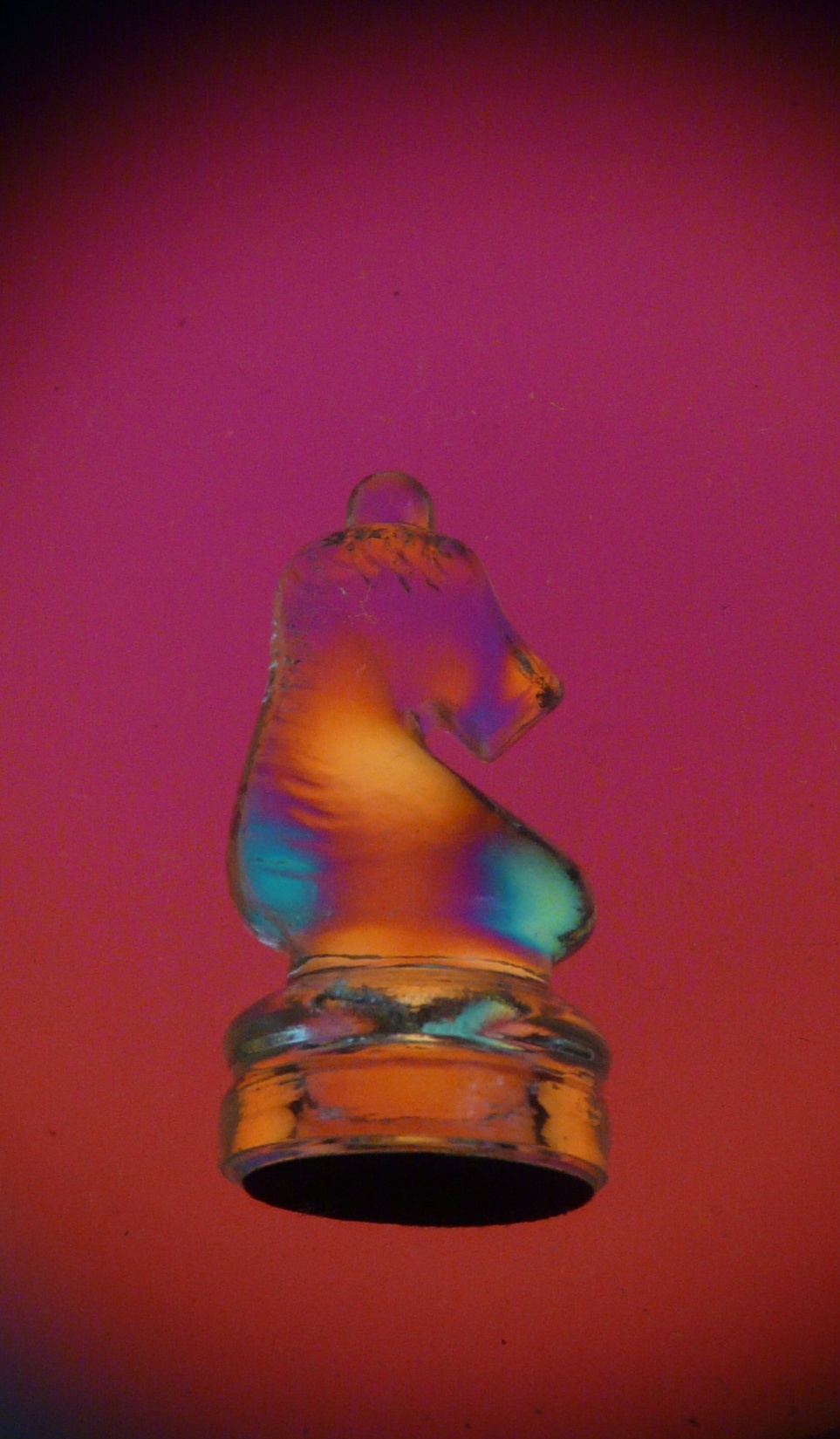 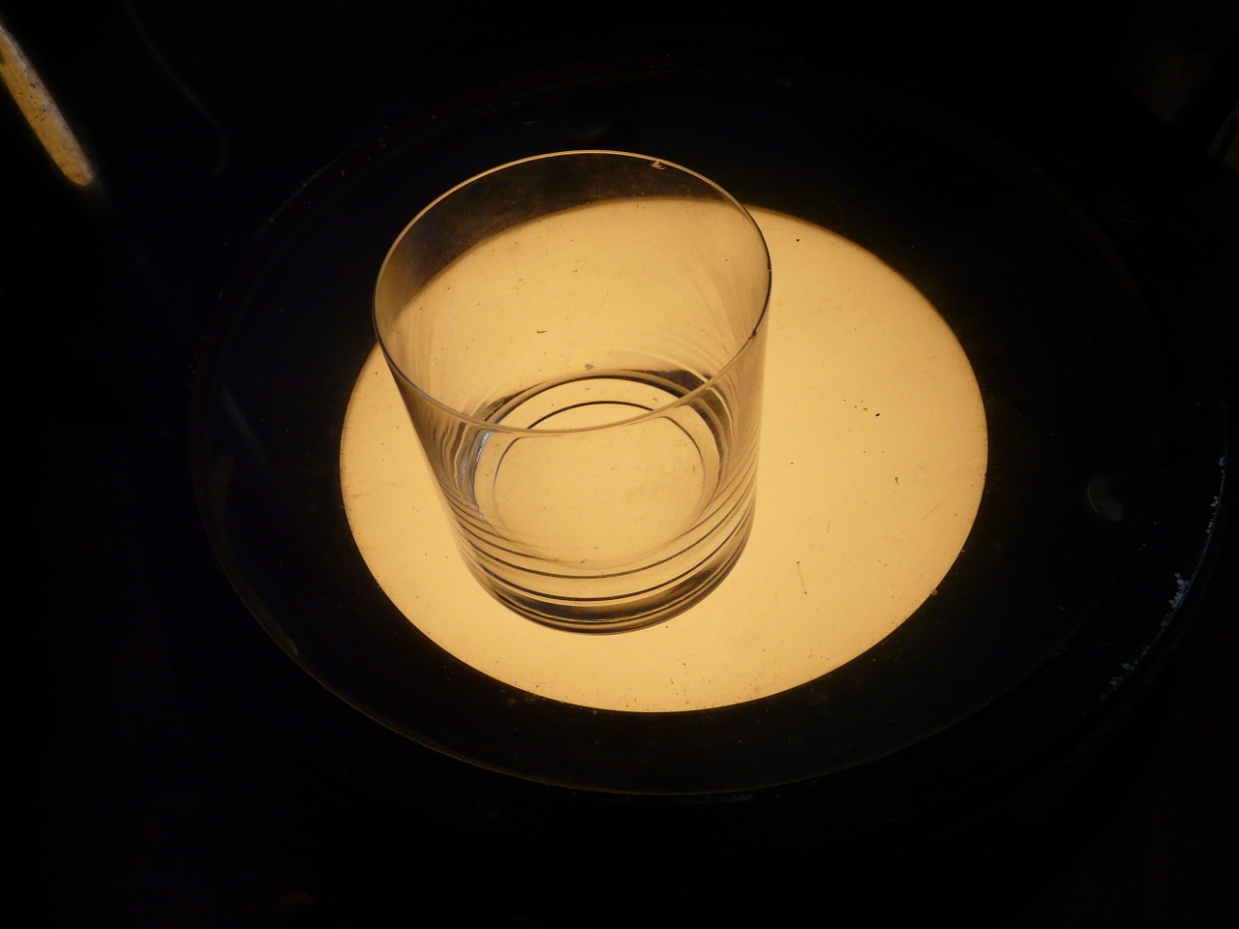 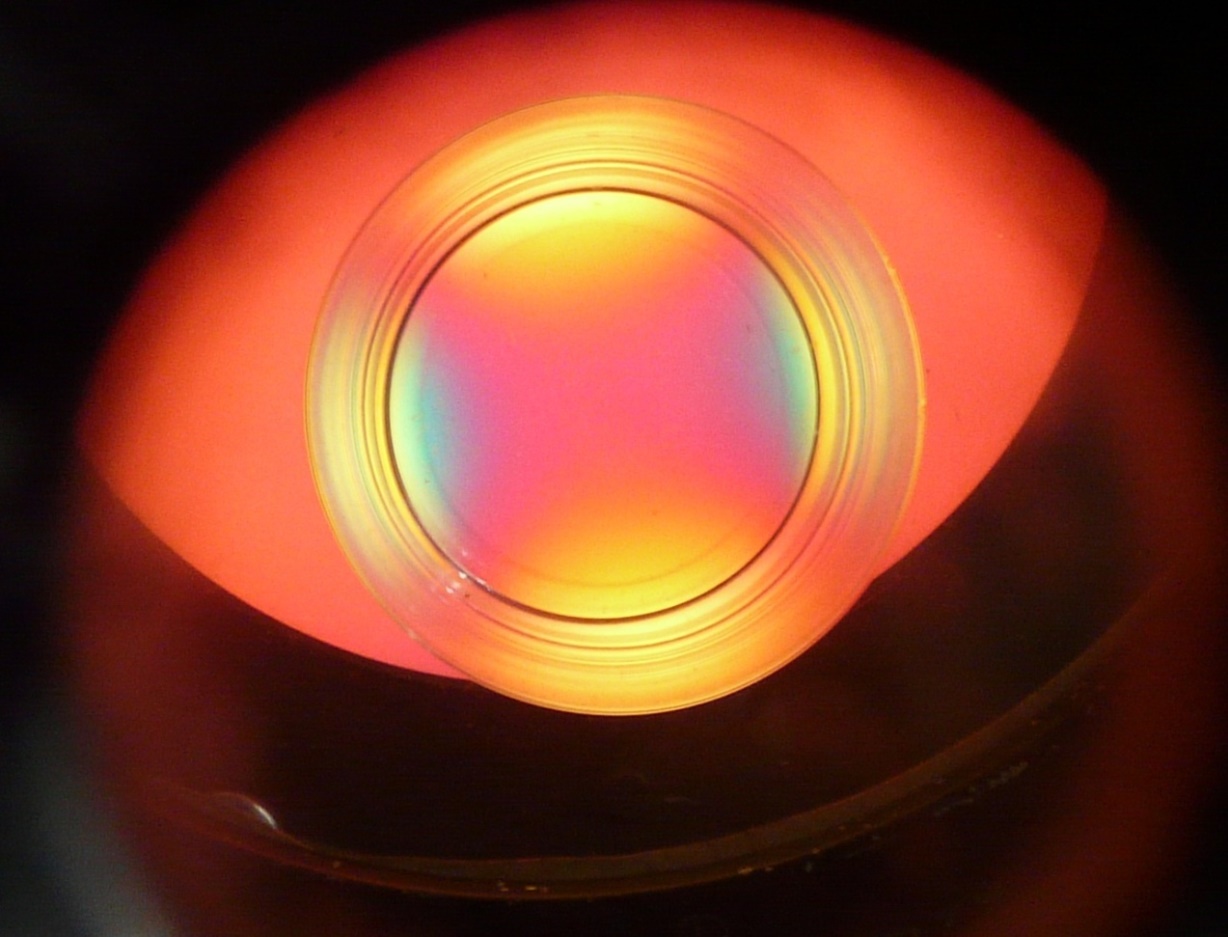 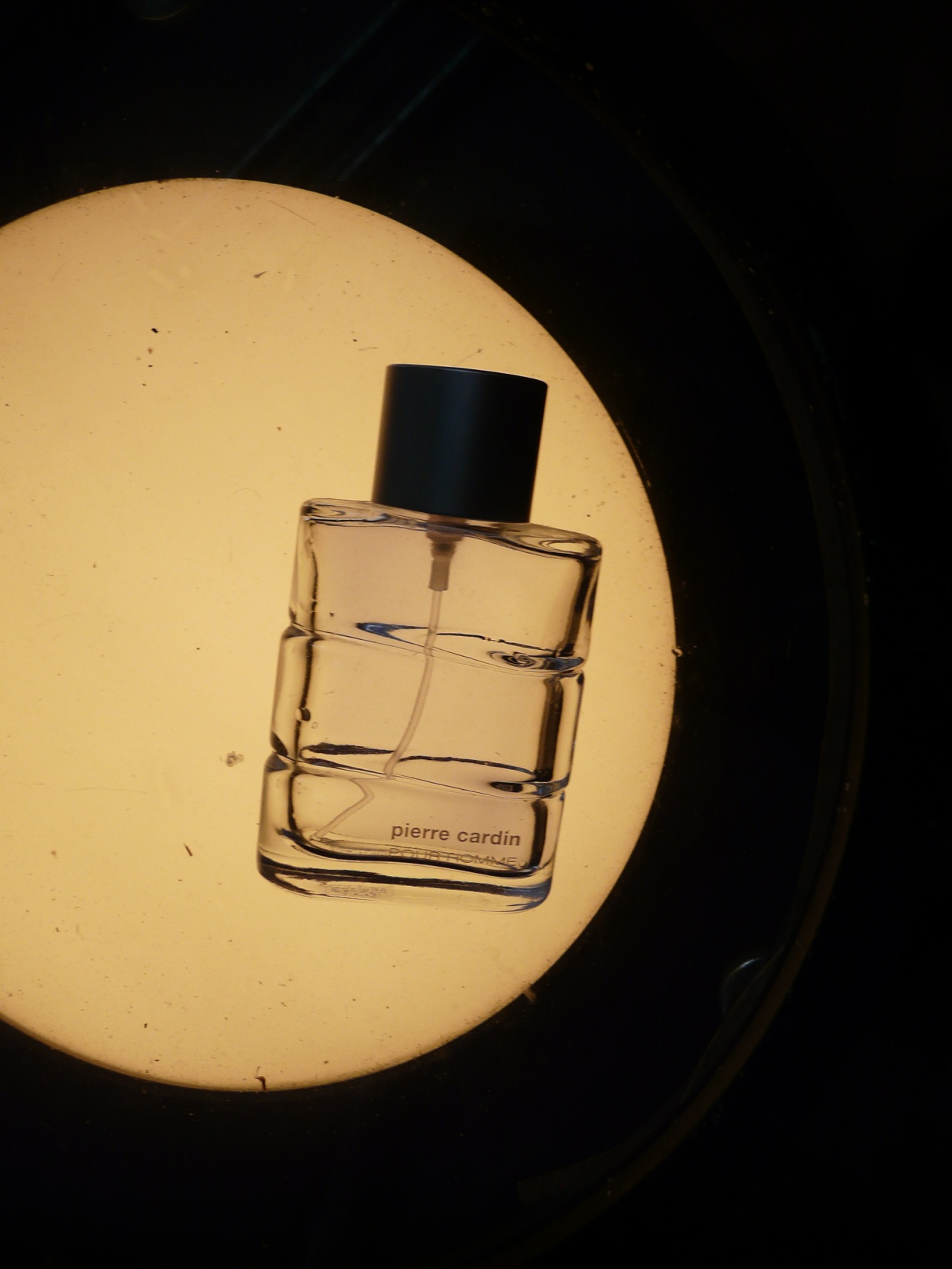 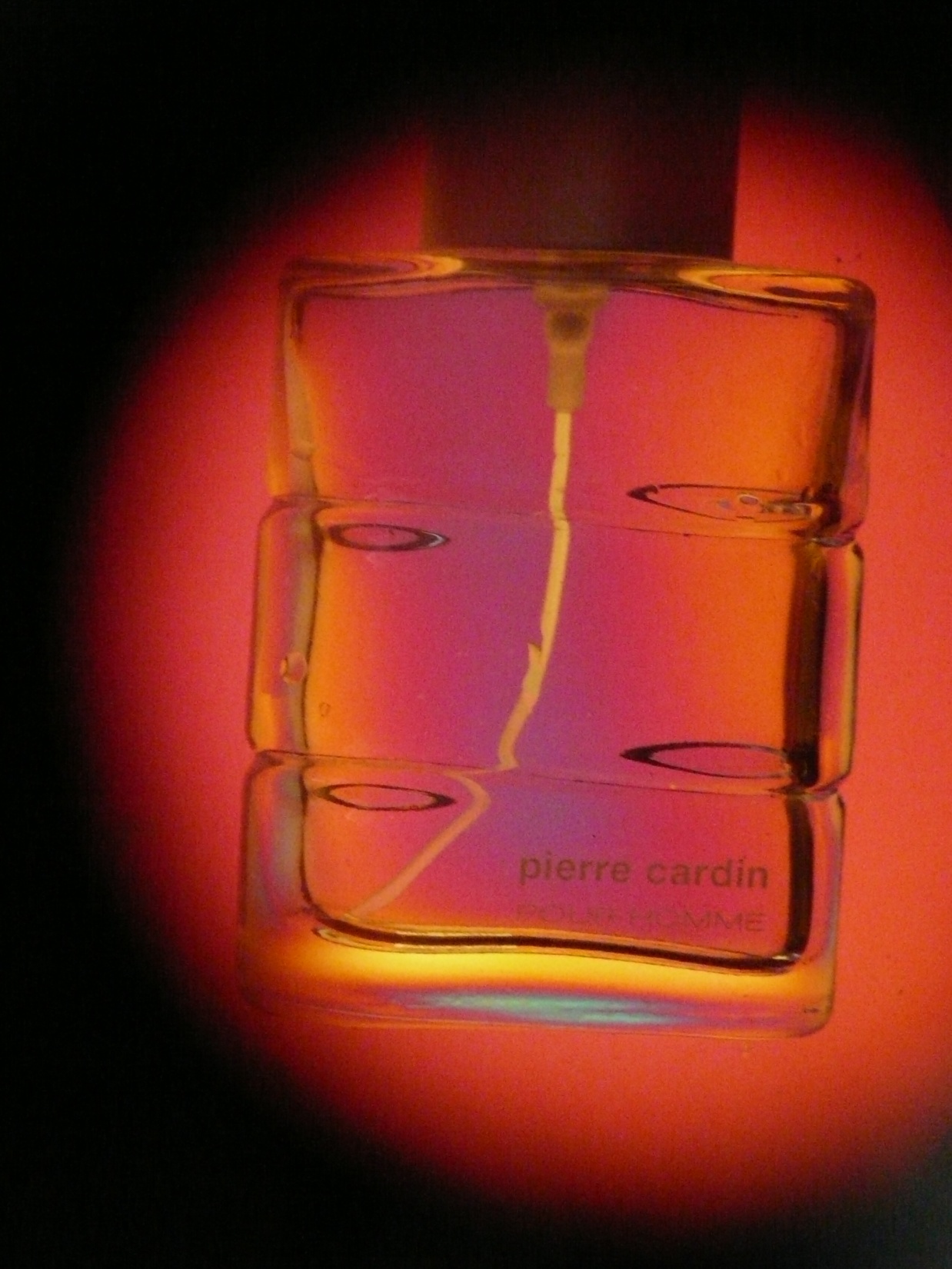 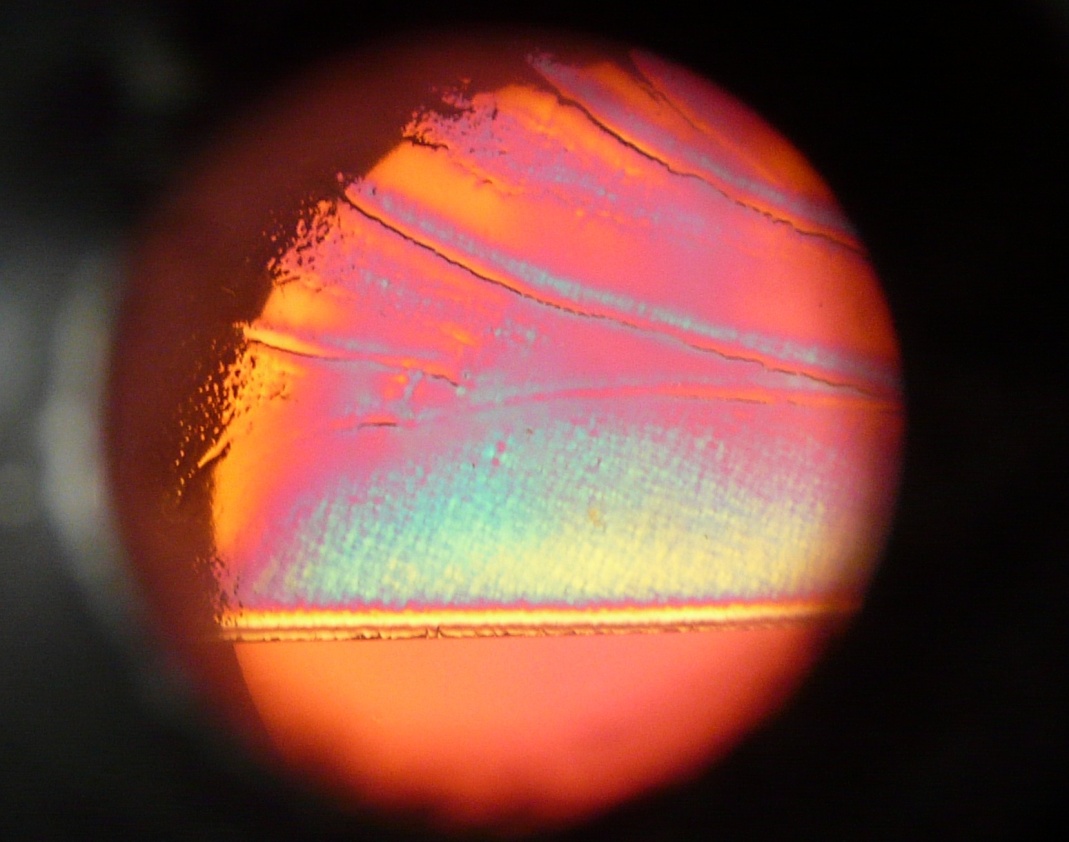 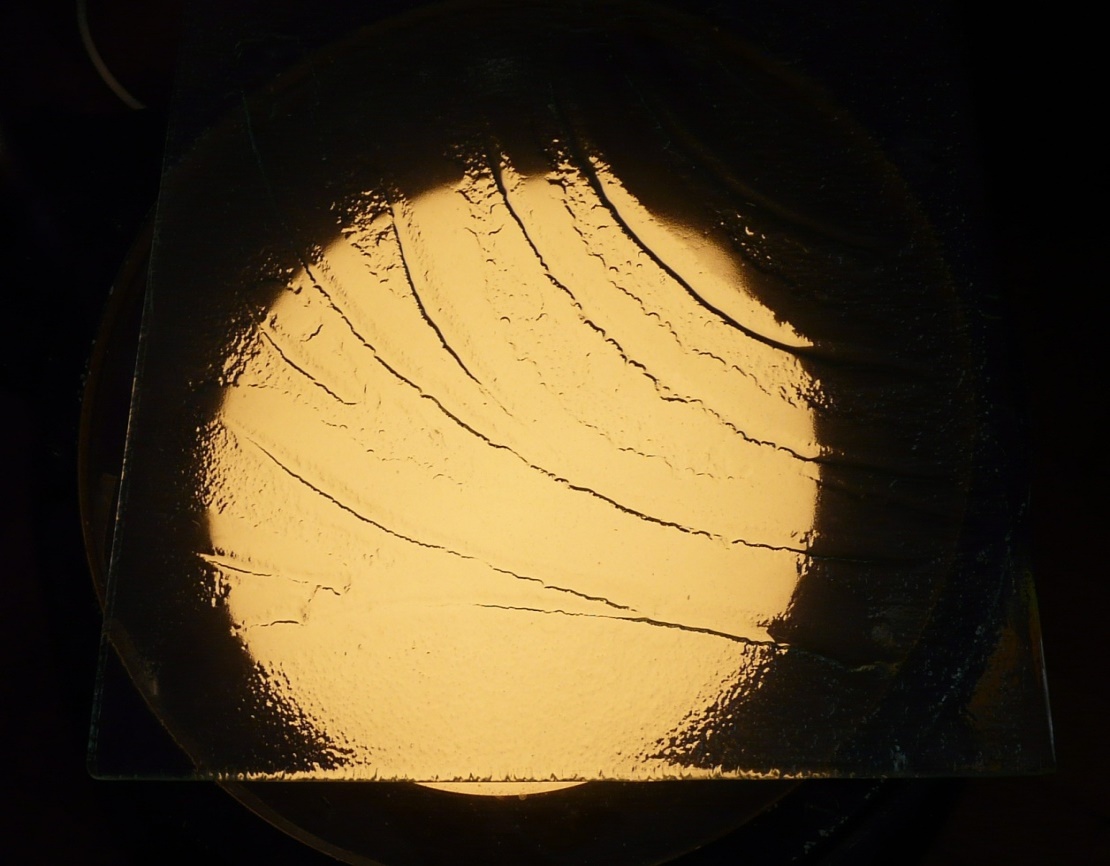 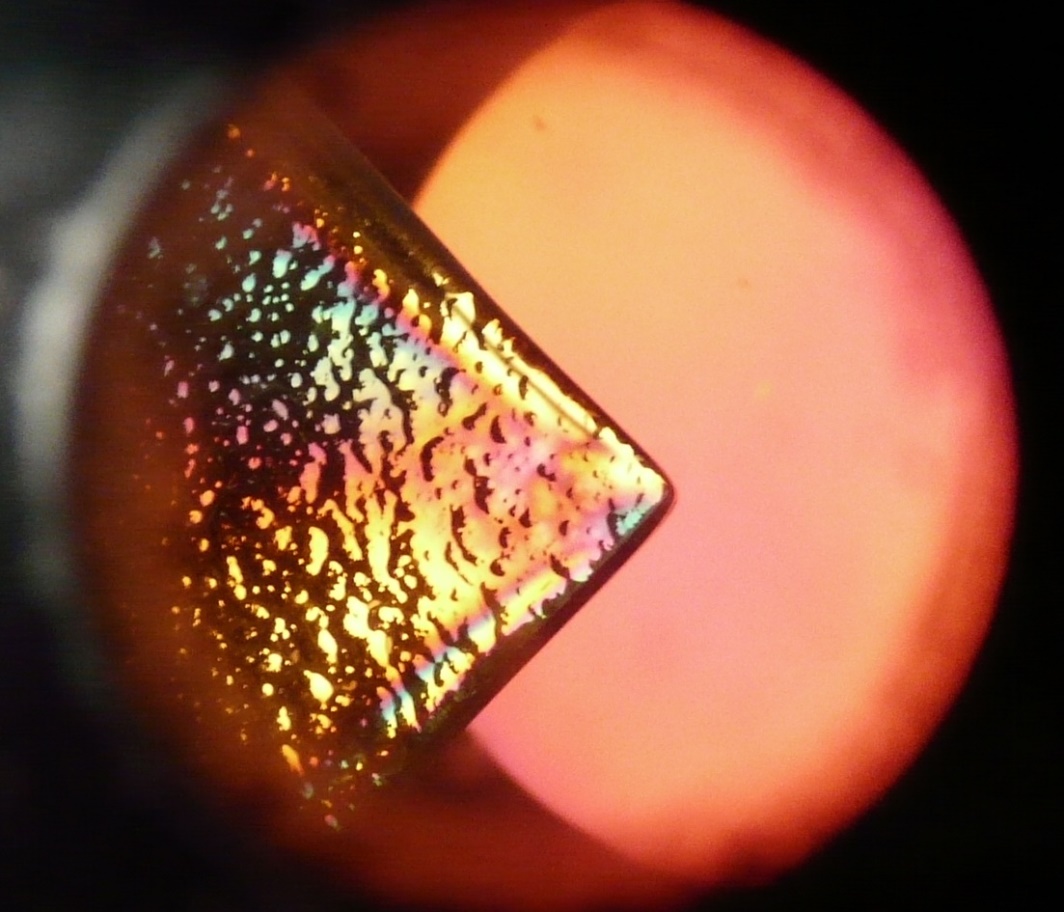 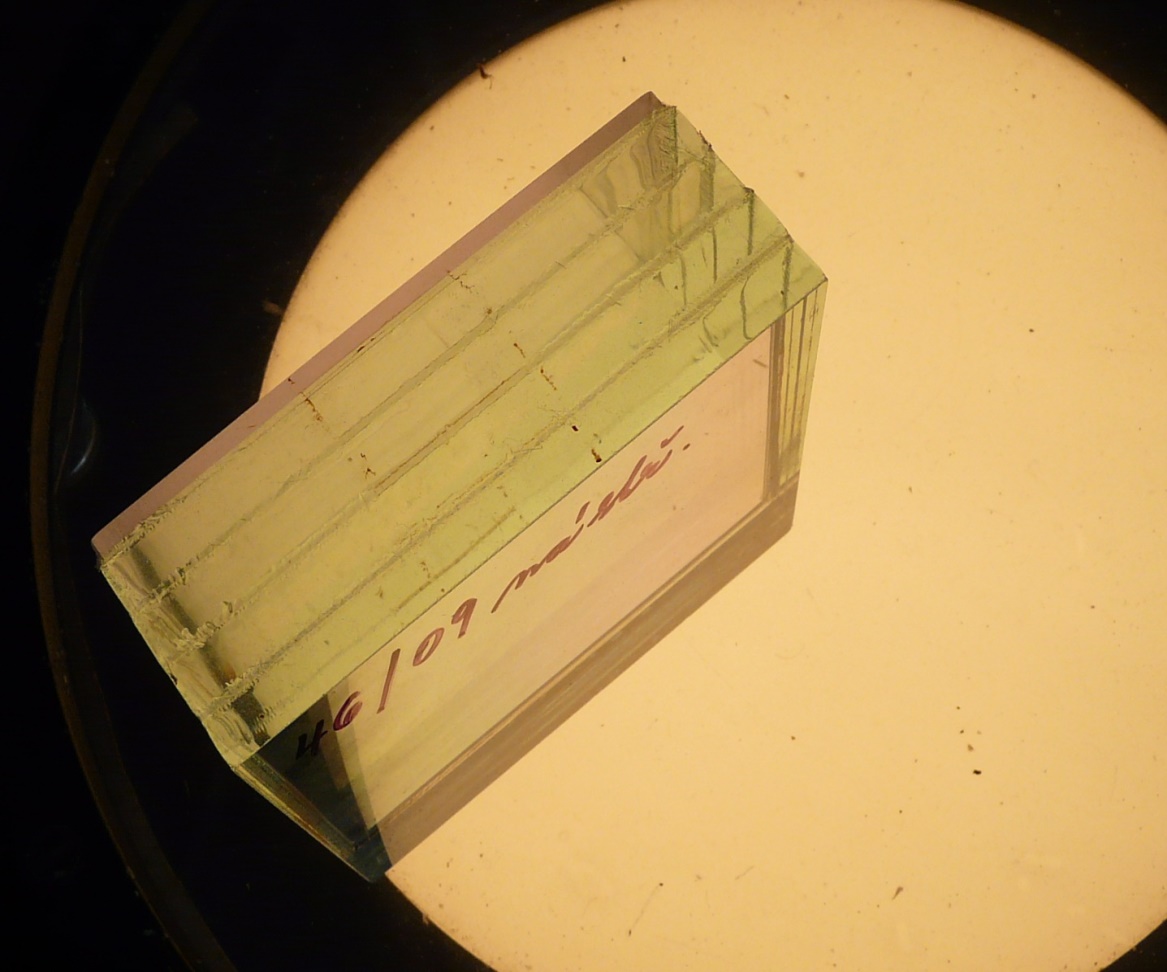 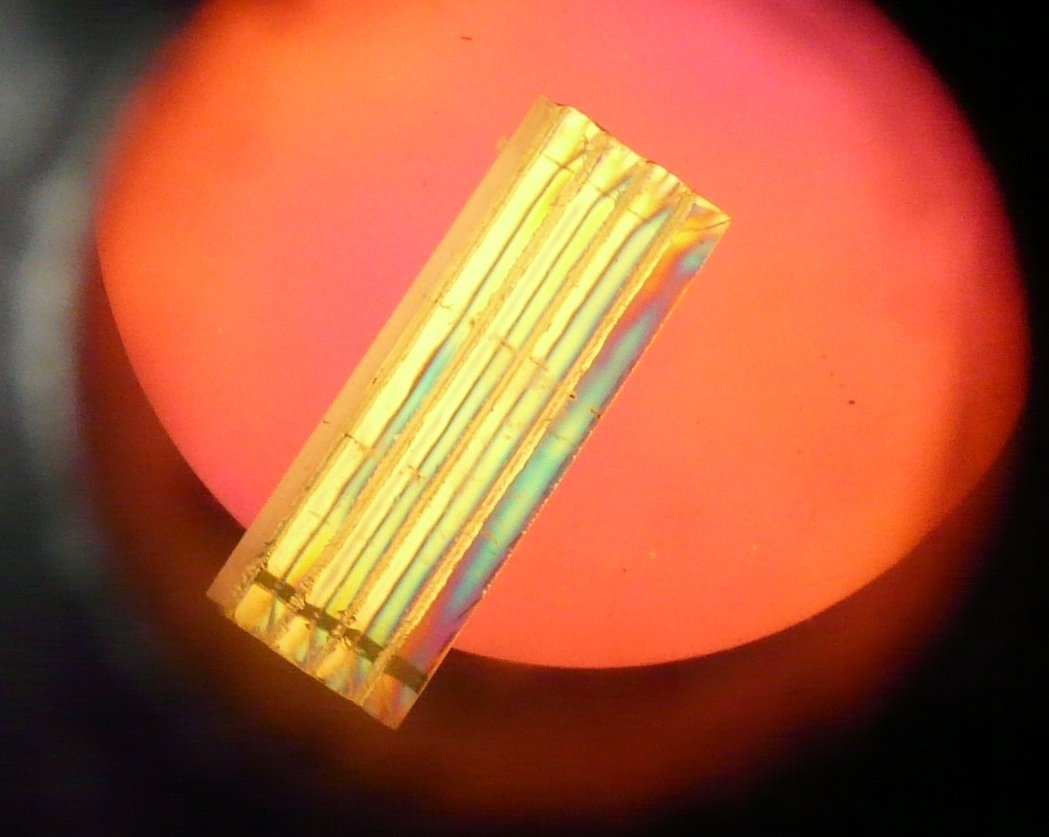 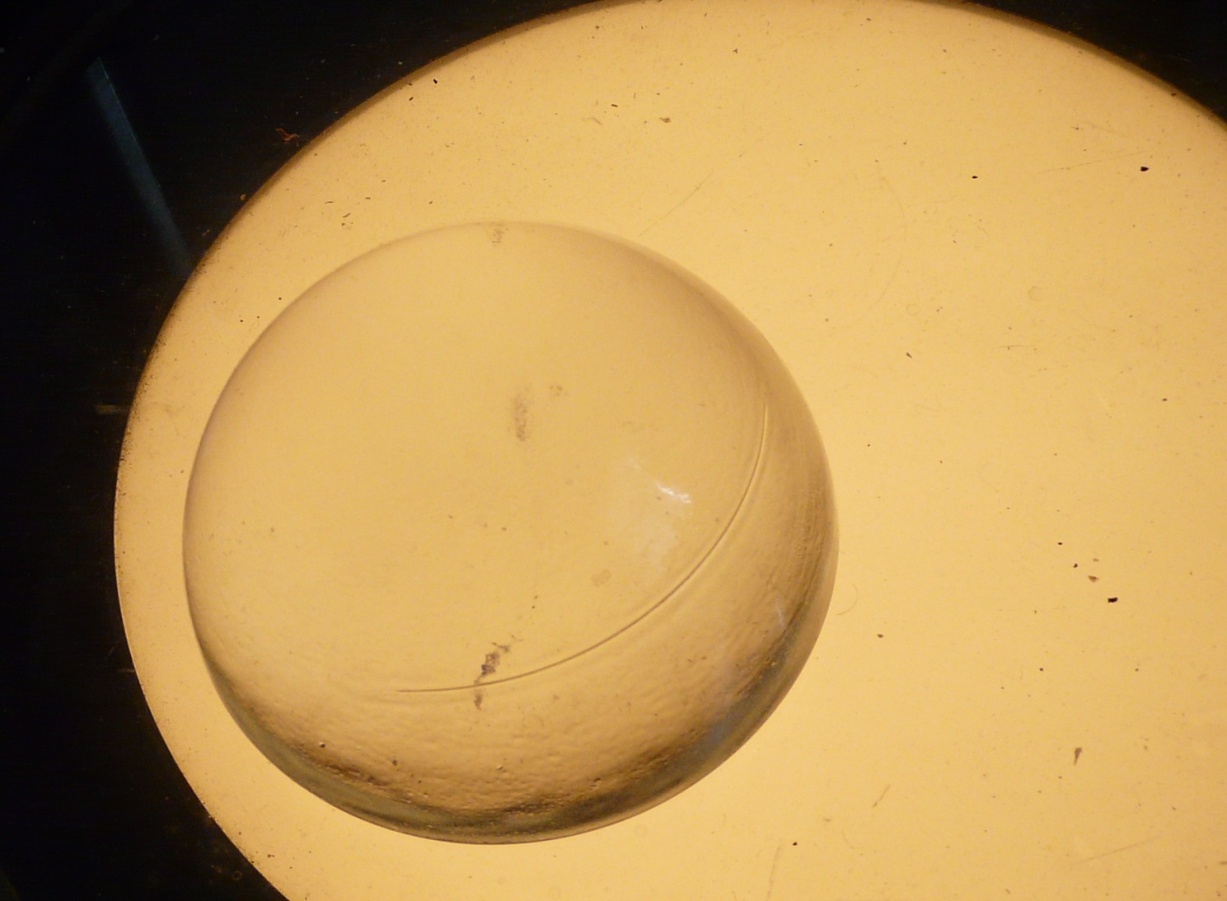 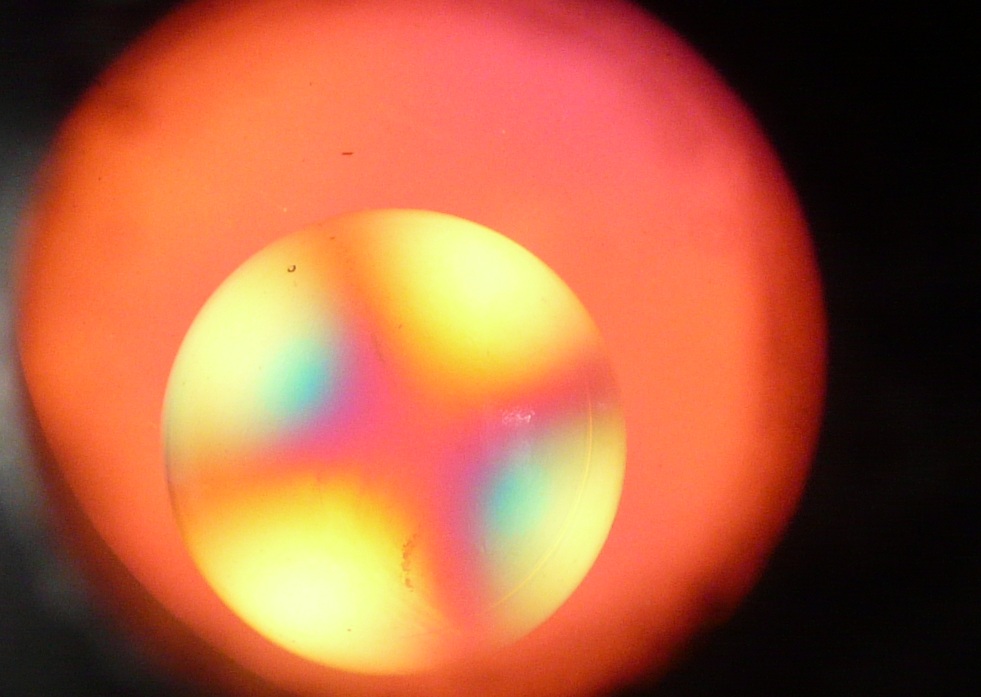 Defektoskopie
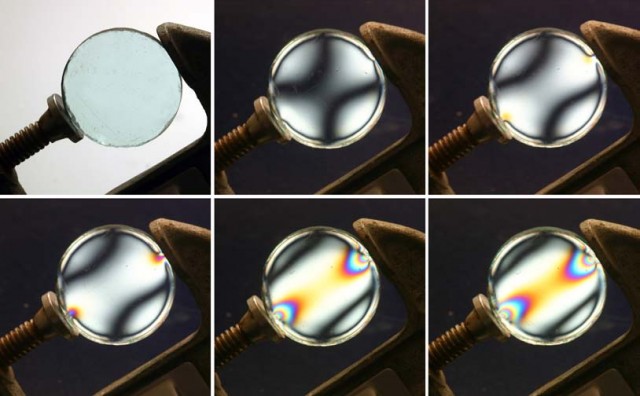 Podobný princip, jako u měření vnitřního napětí
Zkoumaný objekt se umístí mezi 2 polarizační filtry
Lze zkoumat defekty objektu
3D technologie
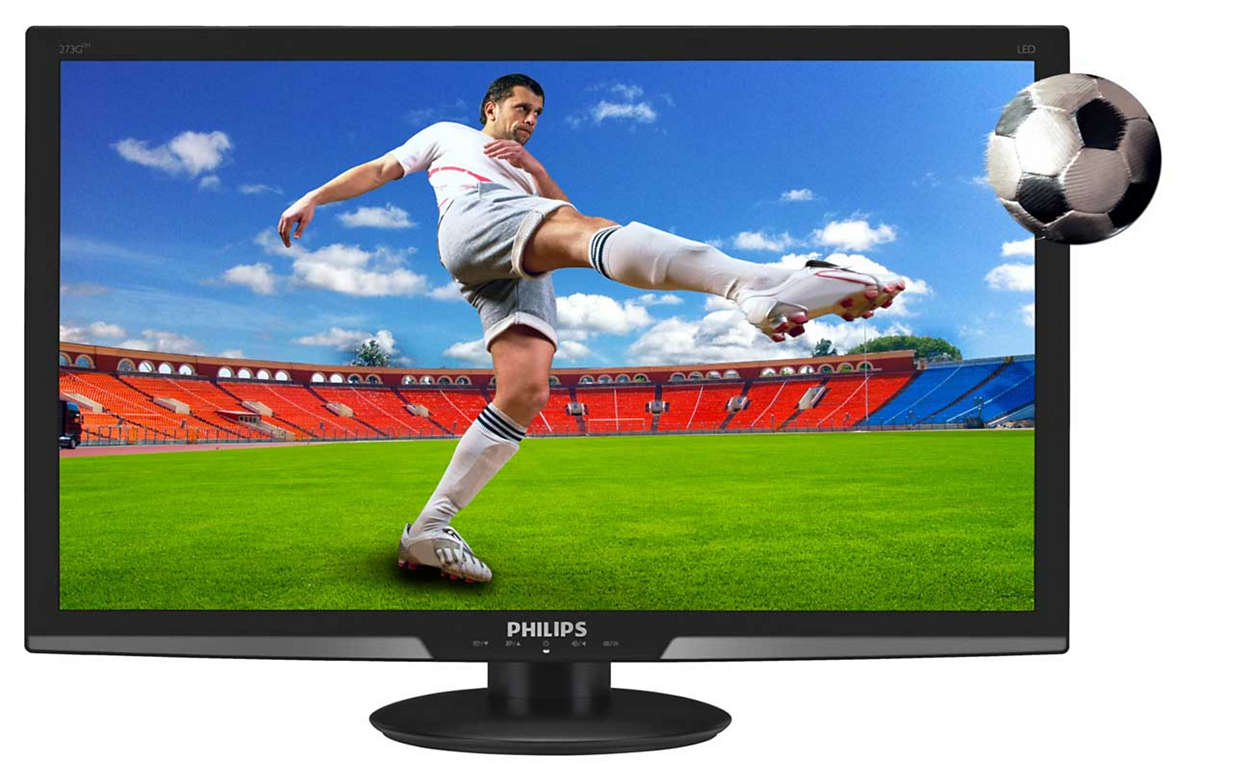 Světlo z LCD displeje je polarizované
V 3D displeji je polovina pixelů polarizována v jedné rovině, druhá polovina v druhé
Optická aktivita látek – polarimetrie
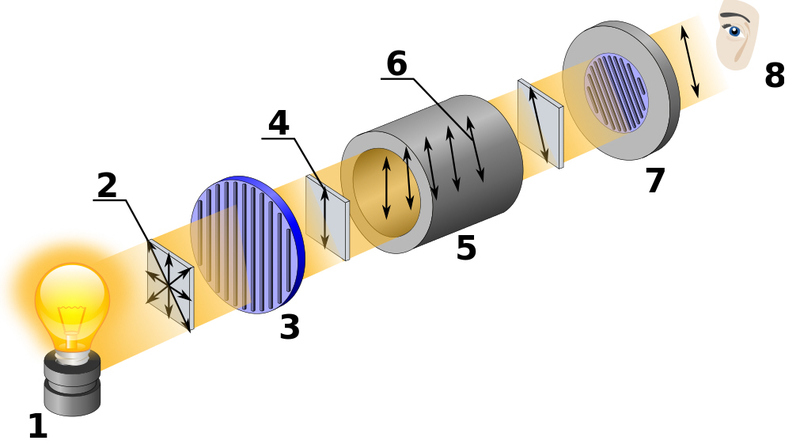 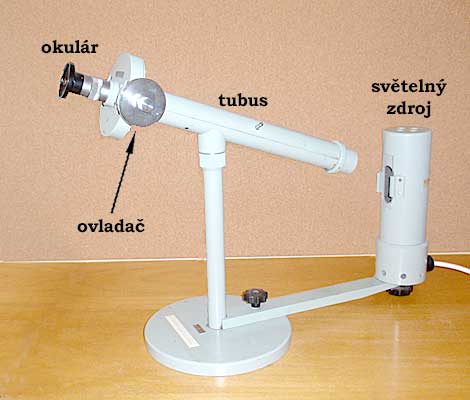 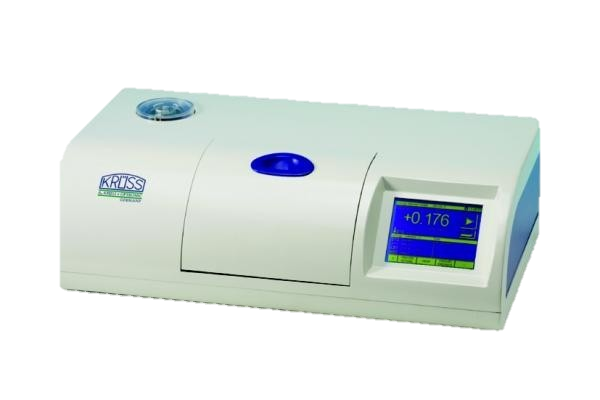 Použitá literatura
[1]:  Bc. Hana Stemonová, Polarizace světla a jeho využití v praktickém životě
[2]:  P. Vaněk, O. Zeman, H. Nováková, Seznamte se s polarizací, Týden Vědy 2012
[3]:  Metoda kontroly vnitřního napětí ve skleněných výrobcích, ČSN 70 0534, 1981
[4]: Ing. Vladimír Novotný, CSc., Zpevňování skla
Určení polohy Slunce pomocí LPS
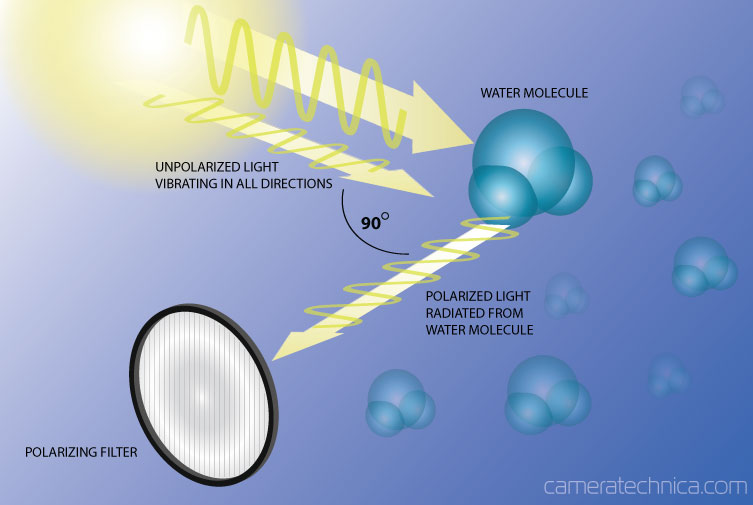 Využití LPS hmyzem
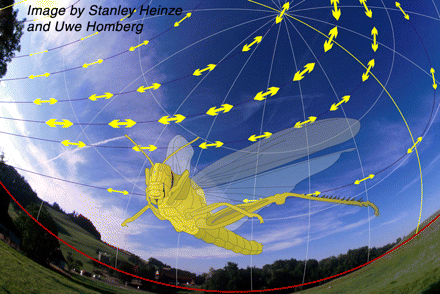